10-1
This work is licensed under a Creative Commons Attribution-Sharealike 4.0 International License.
Please add this statement to all the videos you create.
English Bible quotes are from the World English Bible US, which is in the public domain.
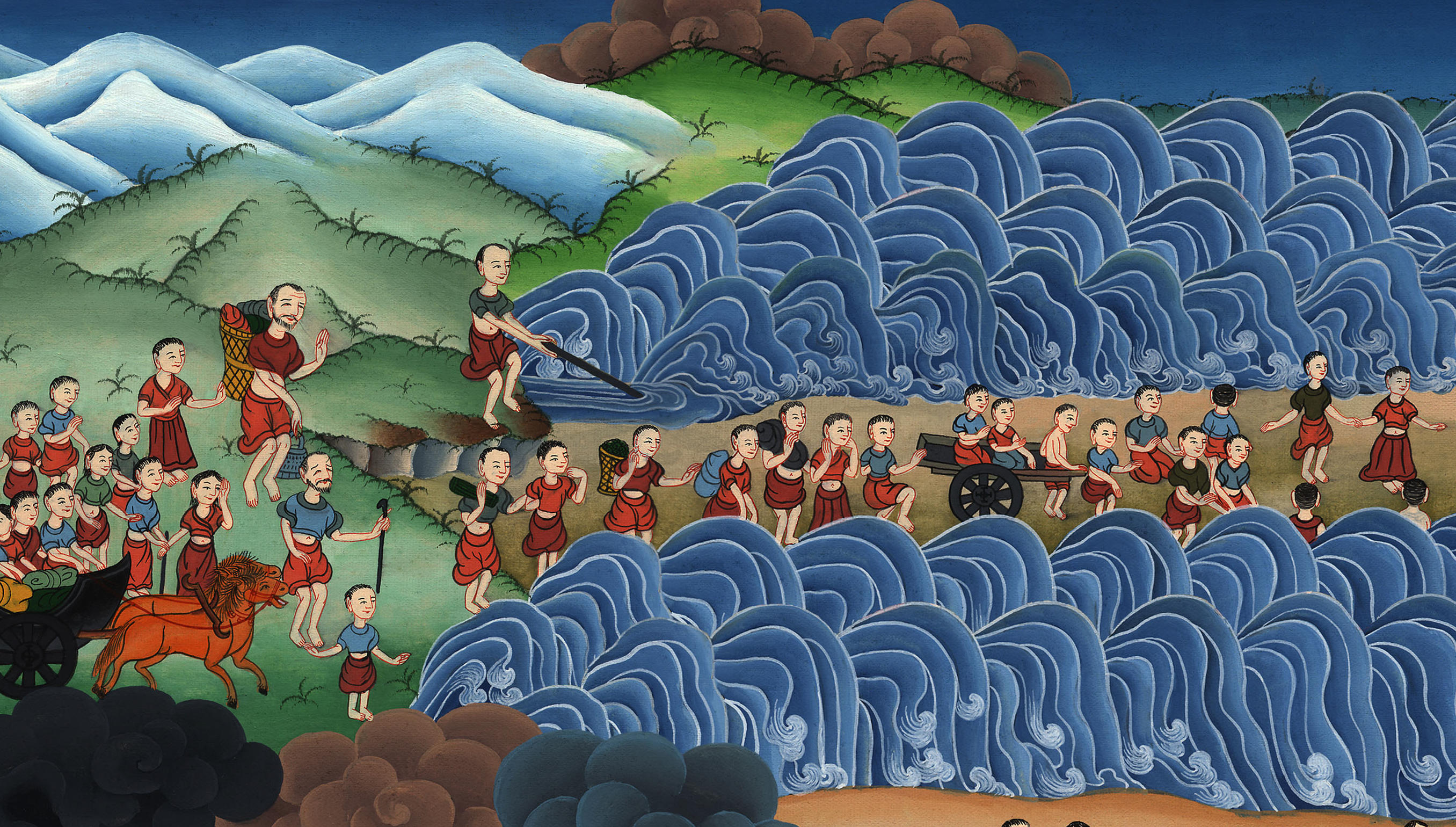 Crossing the Red Sea – Exodus 12:37 – 14:31
1 Samuel
1) Crossing the Red Sea – Exodus 12:37 – 14:31 (Top)
[Speaker Notes: First recording
10 The Exodus – Part 1 – Ex 12-34
1) Crossing the Red Sea – Ex 12:37 – 15:21 (Top)
2) Bitter water made sweet – Ex 15:22-27 (Right 2nd)
3) Quail – Ex 16:1-13a (Right 3rd)
4) Manna – Ex 16:13b-36 (Right Botom)
5) Water from a stone – Ex 17:1-7 (Left Bottom)
6) Fighting Amalek – Ex 17:8-16 (Left Center)
7) Mount Sinai – Ex 19 – 20 & 32-34 (Center)]
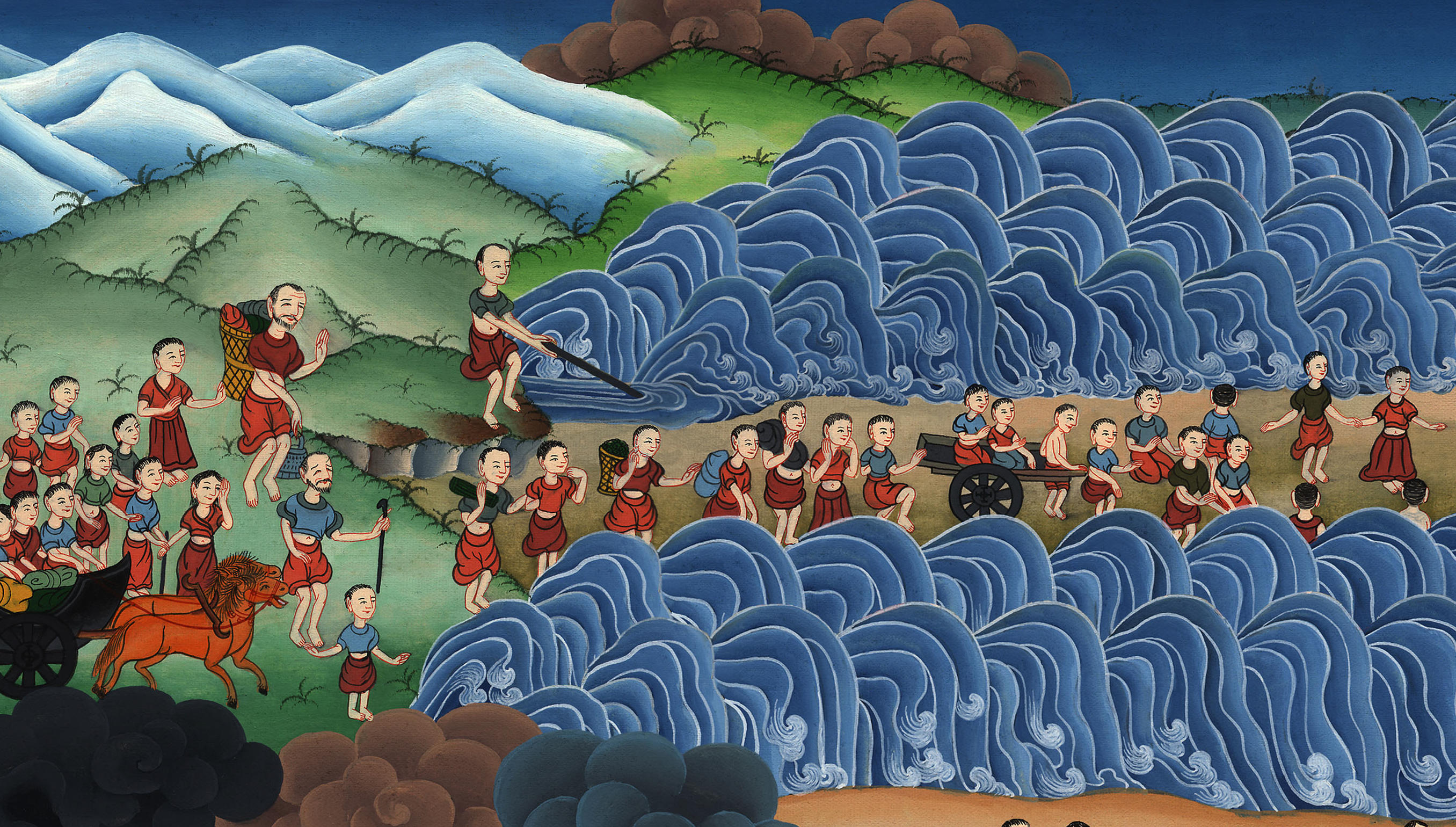 Crossing the Red Sea – Exodus 12:37 – 14:31
1 Samuel
Exodus12: 37The children of Israel traveled from Rameses to Succoth, about six hundred thousand on foot who were men, in addition to children. 38A mixed multitude went up also with them, with flocks, herds, and even very much livestock.
Exodus 12:37
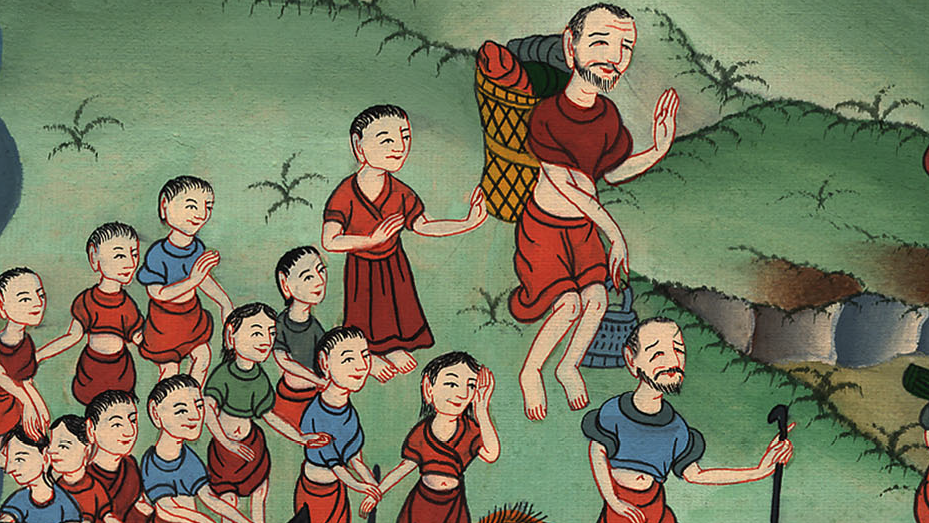 1 Samuel
40Now the time that the children of Israel lived in Egypt was four hundred thirty years.
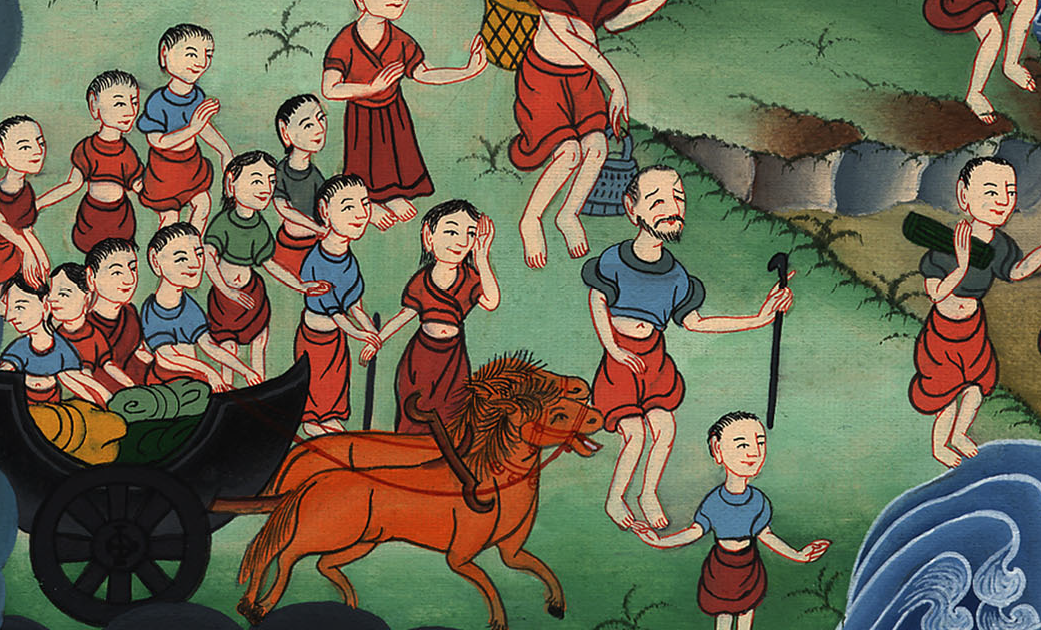 Exodus 12:40
1 Samuel
13:21Yahweh went before them by day in a pillar of cloud, to lead them on their way, and by night in a pillar of fire, to give them light, that they might go by day and by night:
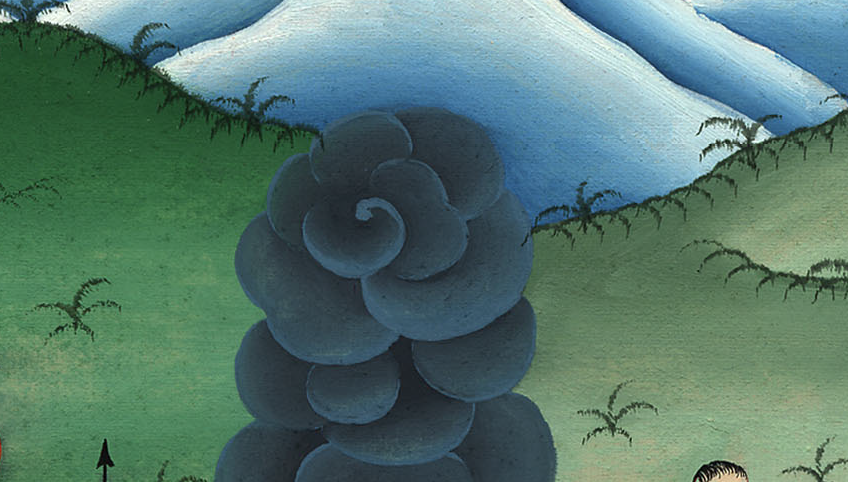 Exodus 13:21
1 Samuel
14:5The king of Egypt was told that the people had fled; and the heart of Pharaoh and of his servants was changed toward the people, and they said, “What is this we have done, that we have let Israel go from serving us?”
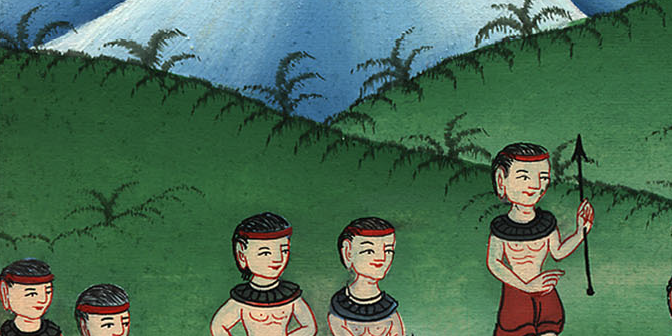 Exodus 14:5
1 Samuel
8Yahweh hardened the heart of Pharaoh king of Egypt, and he pursued the children of Israel; for the children of Israel went out with a high hand.
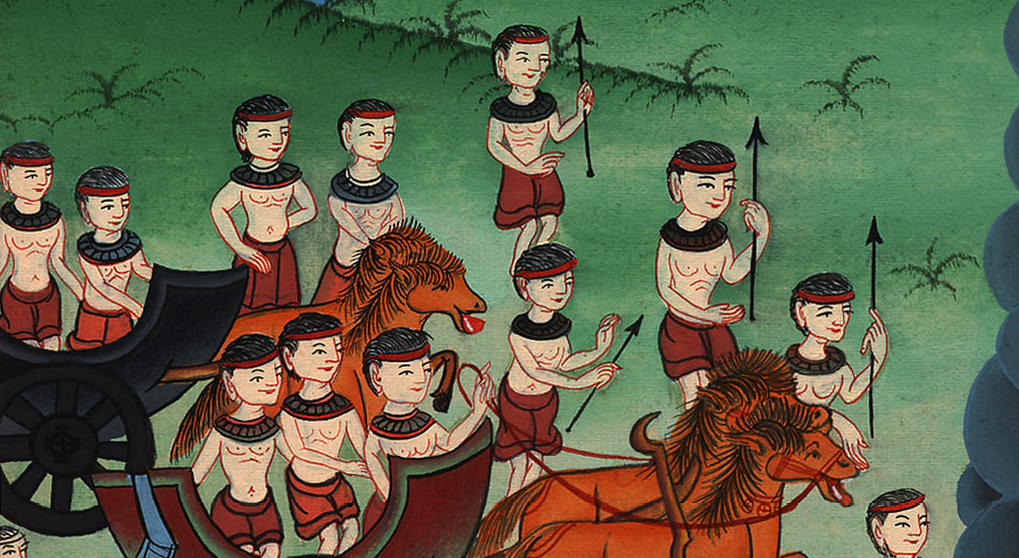 Exodus 14:8
1 Samuel
9The Egyptians pursued them. All the horses and chariots of Pharaoh, his horsemen, and his army overtook them encamping by the sea,
Exodus 14:9
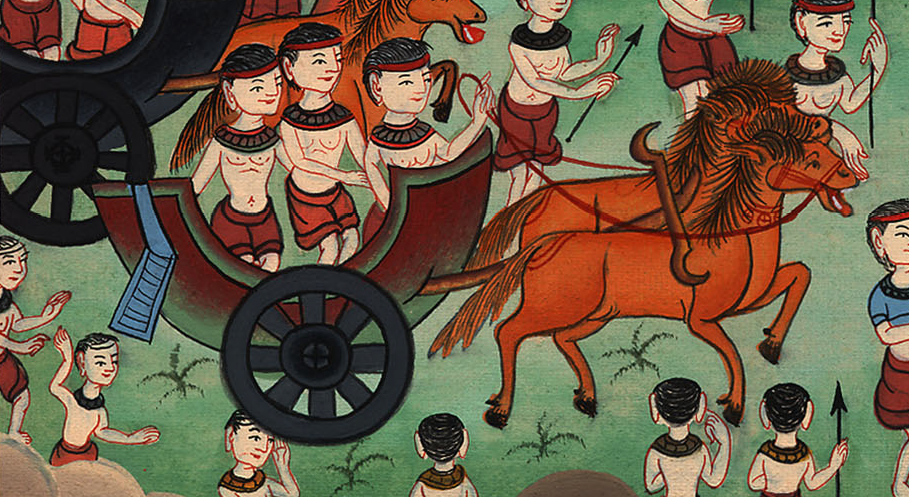 1 Samuel
10When Pharaoh came near, the children of Israel lifted up their eyes, and behold, the Egyptians were marching after them; and they were very afraid. The children of Israel cried out to Yahweh.
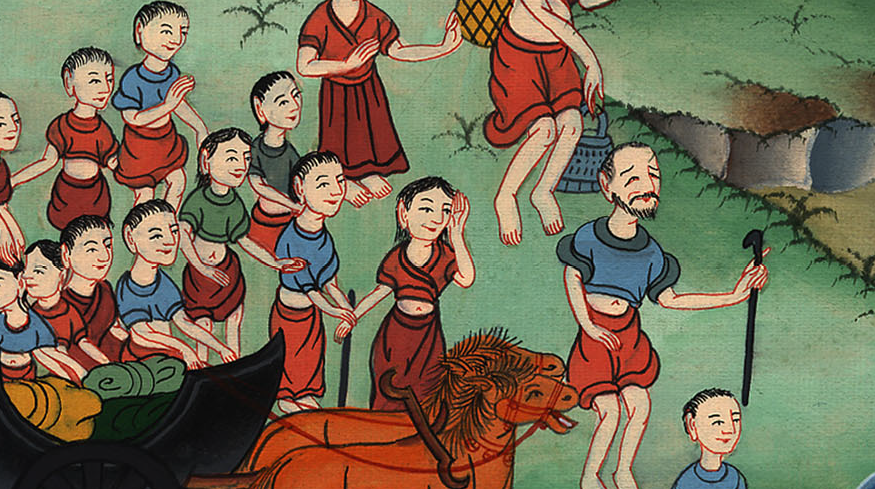 Exodus 14:10
1 Samuel
11They said to Moses, “Because there were no graves in Egypt, have you taken us away to die in the wilderness? Why have you treated us this way, to bring us out of Egypt?
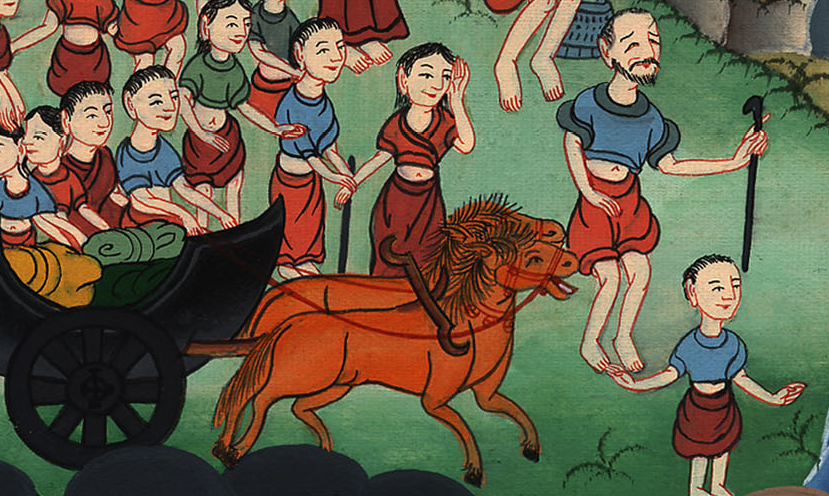 Exodus 14:11
1 Samuel
13Moses said to the people, “Don’t be afraid. Stand still, and see the salvation of Yahweh, which he will work for you today; for you will never again see the Egyptians whom you have seen today.
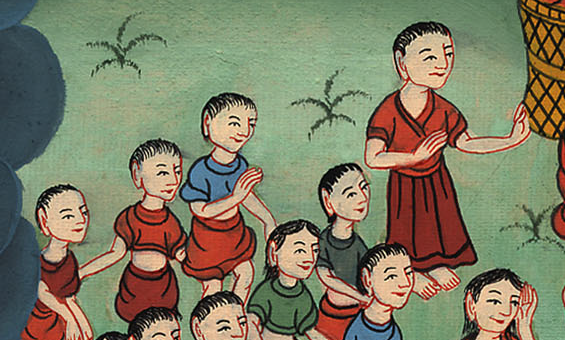 Exodus 14:13
1 Samuel
14Yahweh will fight for you, and you shall be still.”
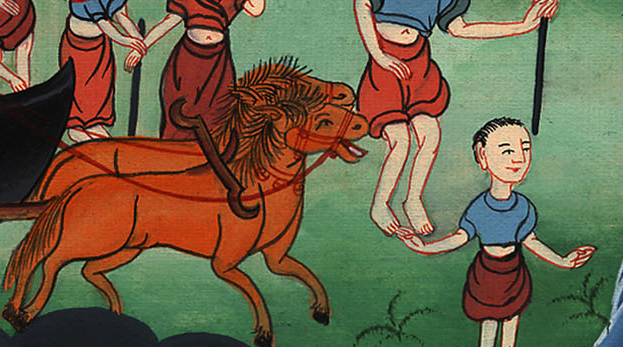 Exodus 14:14
1 Samuel
15Yahweh said to Moses, “Why do you cry to me? Speak to the children of Israel, that they go forward.
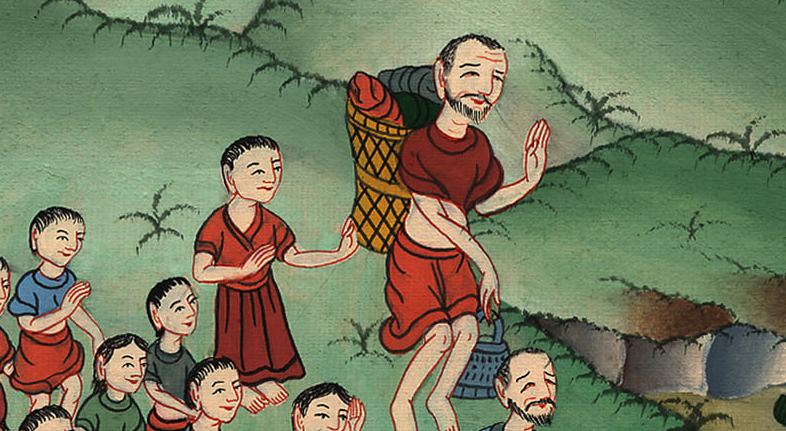 Exodus 14:15
1 Samuel
16Lift up your rod, and stretch out your hand over the sea and divide it. Then the children of Israel shall go into the middle of the sea on dry ground.
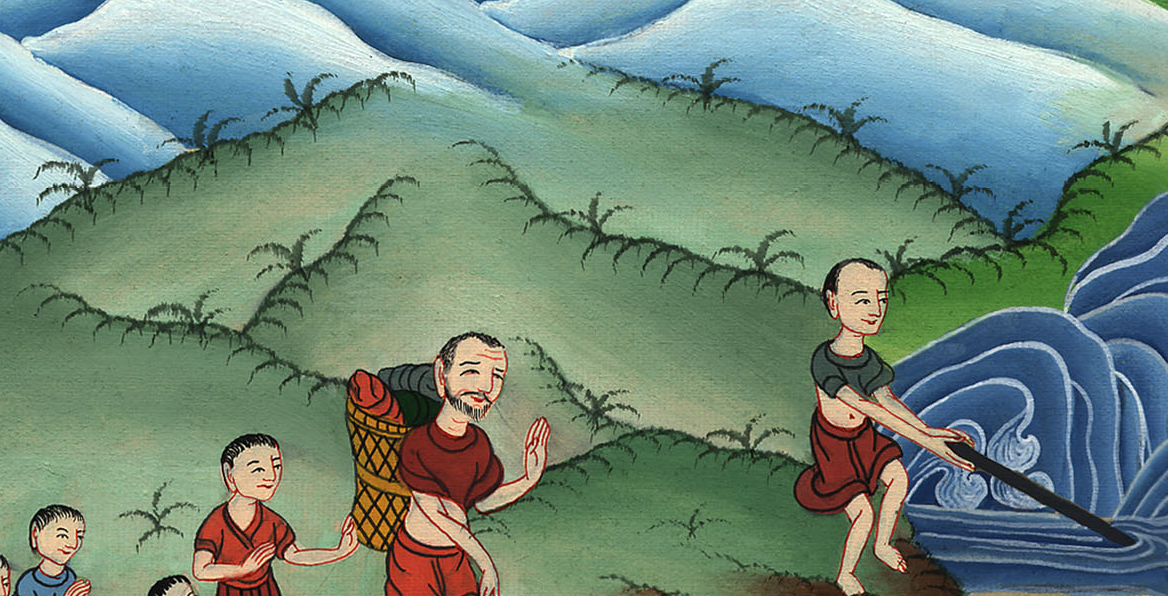 Exodus 14:16
1 Samuel
21Moses stretched out his hand over the sea, and Yahweh caused the sea to go back by a strong east wind all night, and made the sea dry land, and the waters were divided.
Exodus 14:21
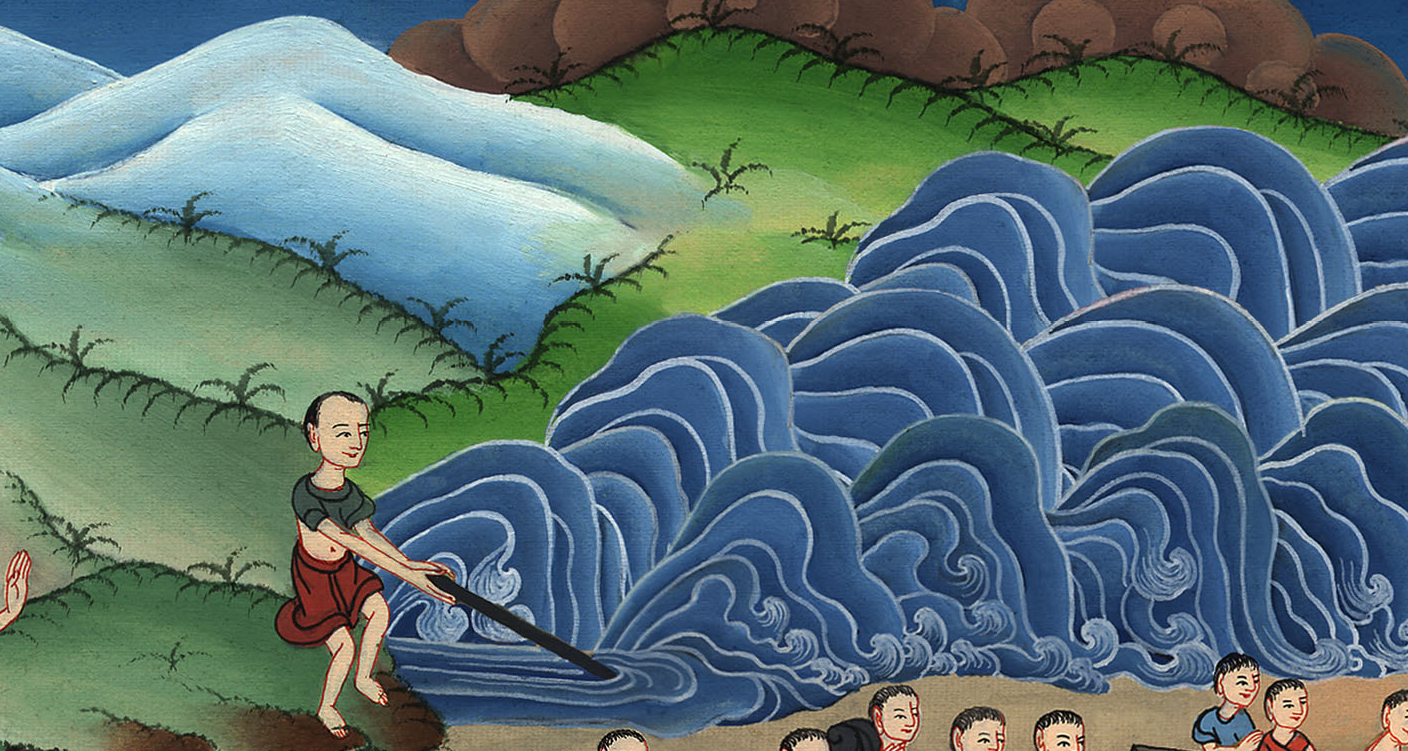 1 Samuel
22The children of Israel went into the middle of the sea on the dry ground; and the waters were a wall to them on their right hand and on their left.
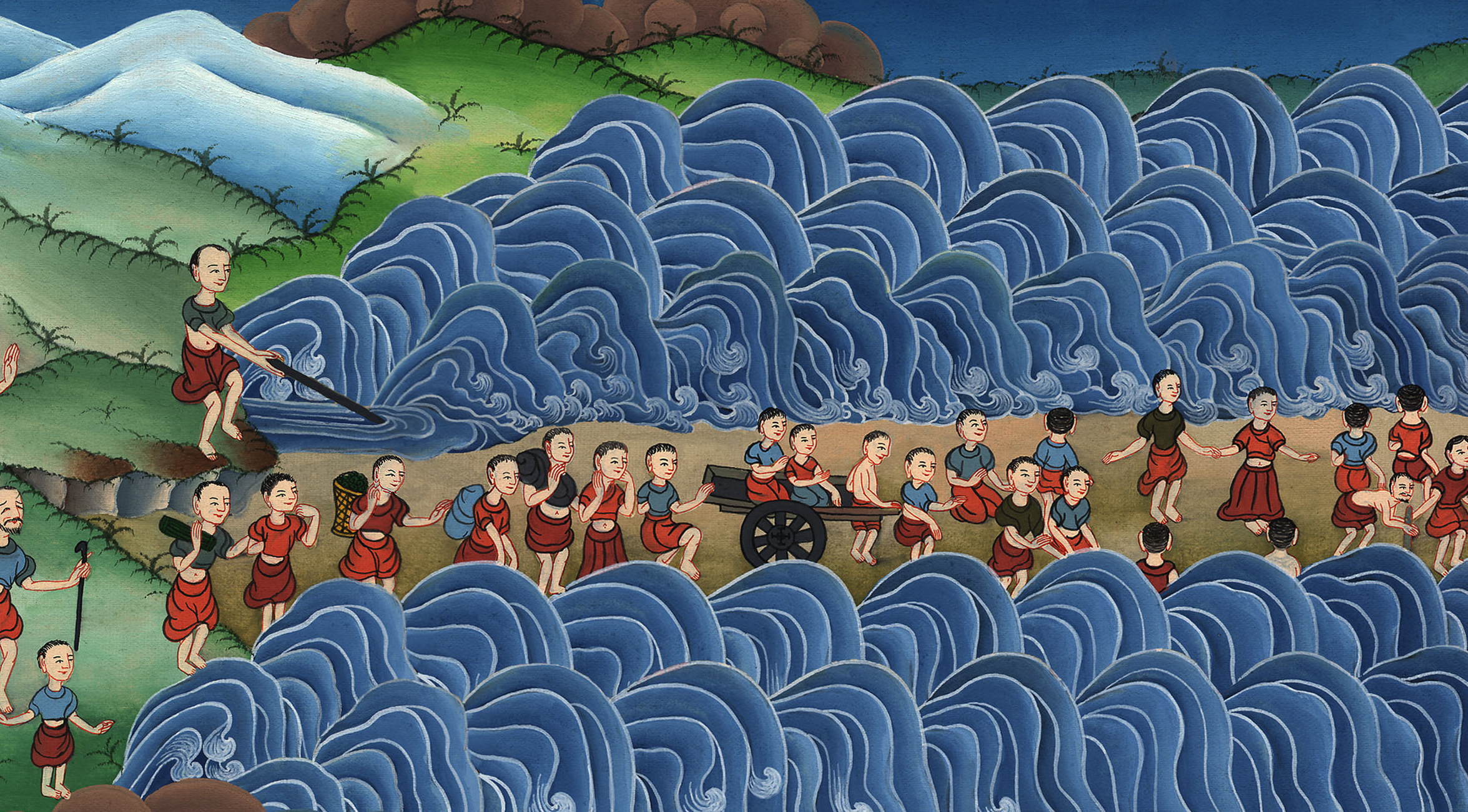 Exodus 14:22
1 Samuel
23The Egyptians pursued, and went in after them into the middle of the sea: all of Pharaoh’s horses, his chariots, and his horsemen.
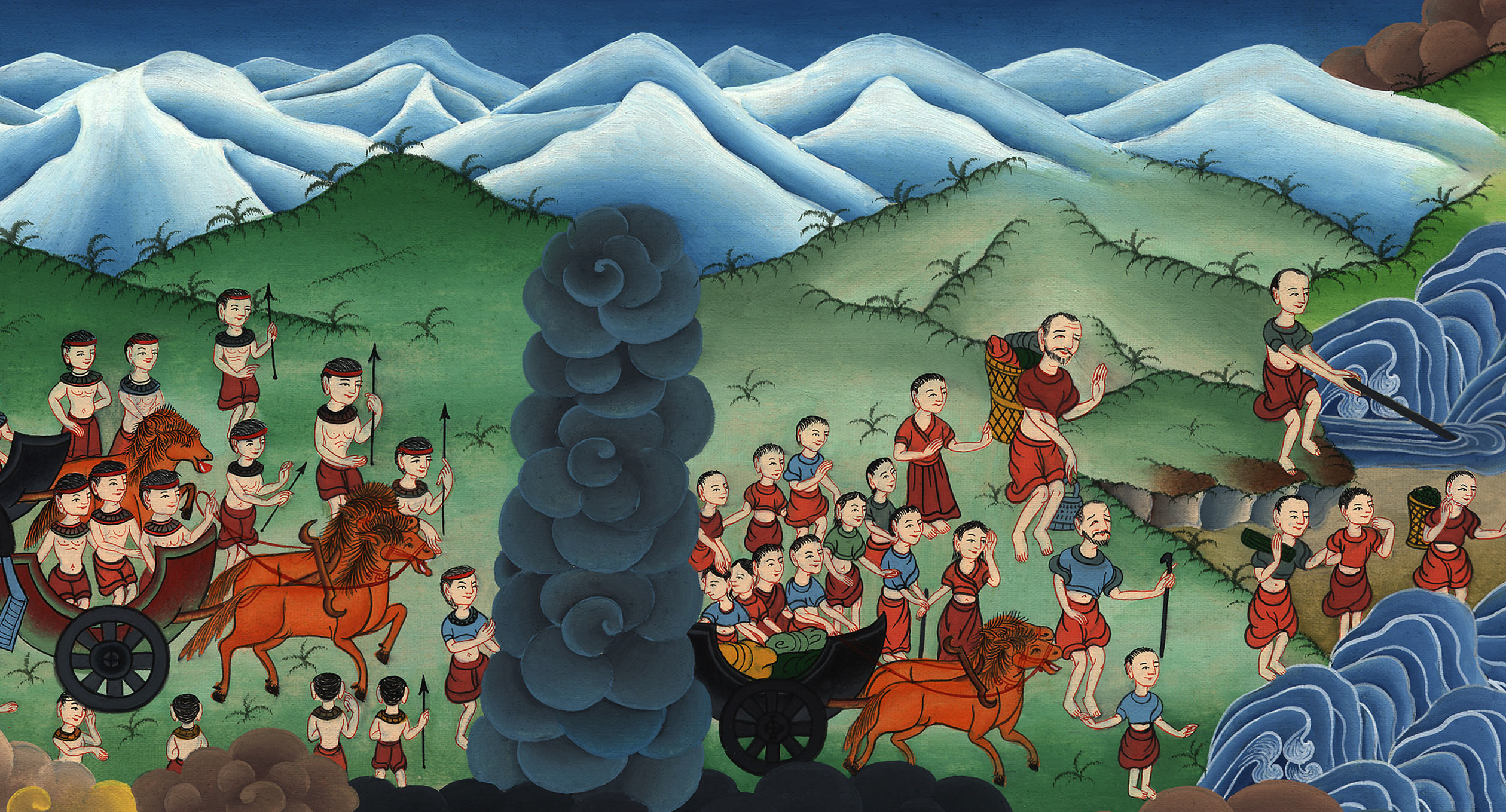 Exodus 14:23
1 Samuel
24In the morning watch, Yahweh looked out on the Egyptian army through the pillar of fire and of cloud, and confused the Egyptian army.
Exodus 14:24
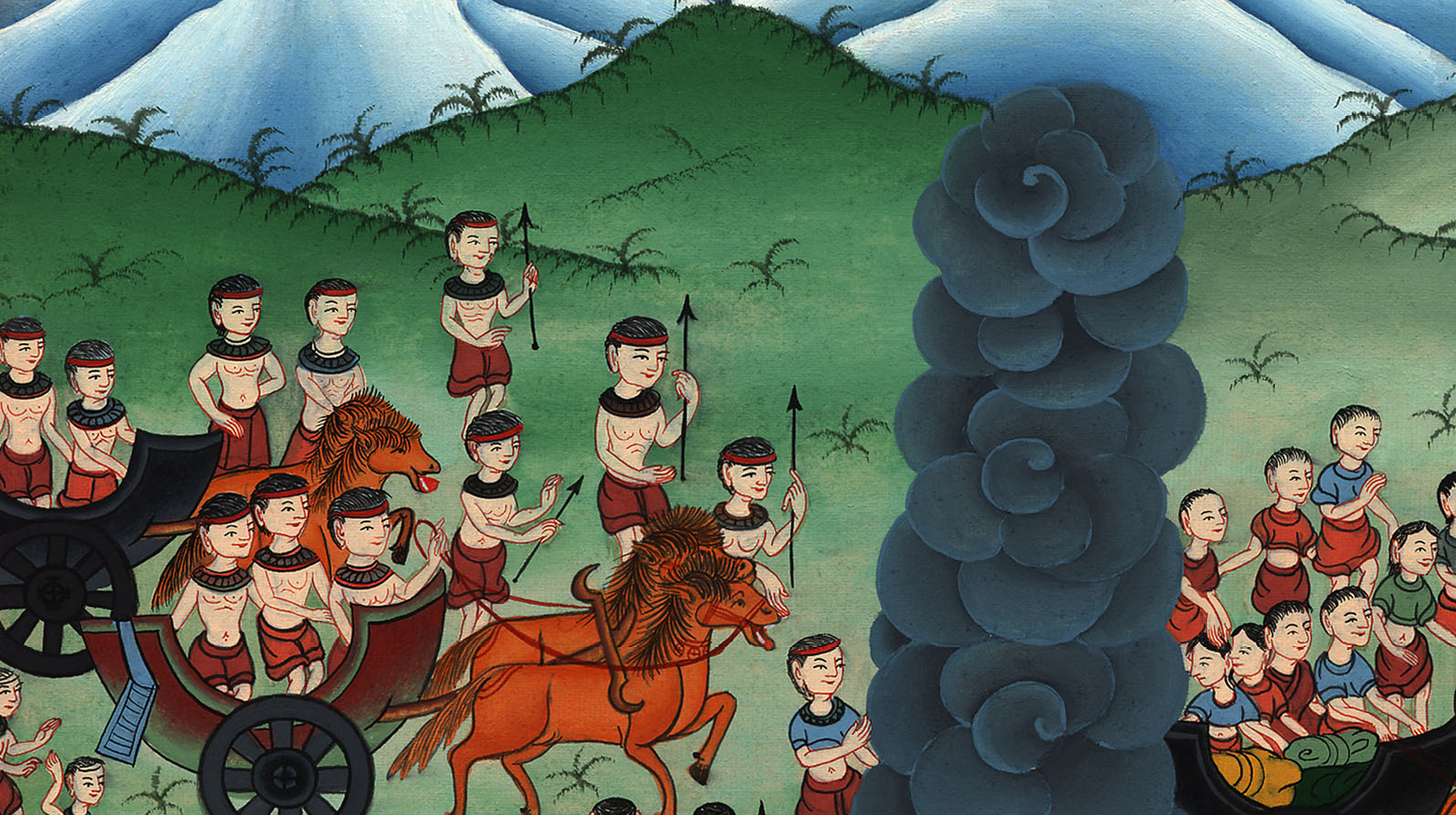 1 Samuel
25He took off their chariot wheels, and they drove them heavily; so that the Egyptians said, “Let’s flee from the face of Israel, for Yahweh fights for them against the Egyptians!”
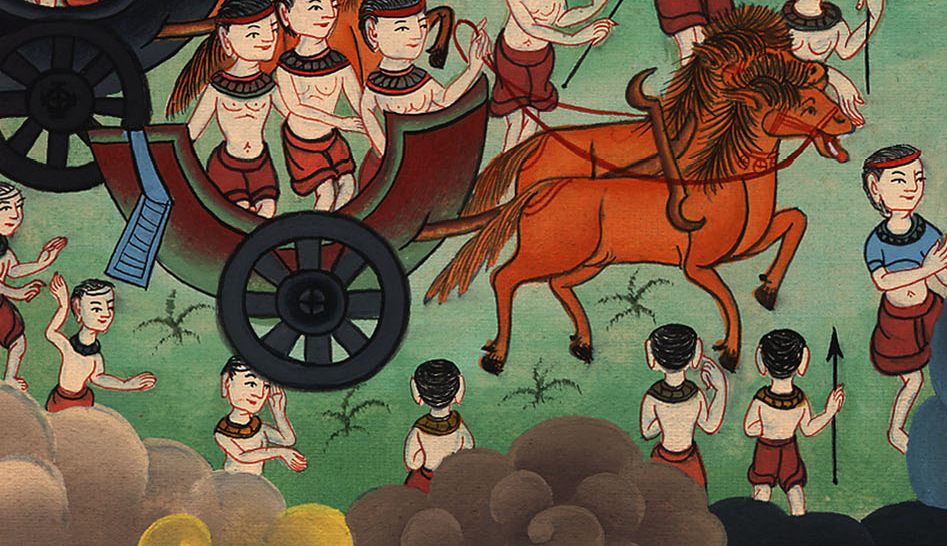 Exodus 14:25
1 Samuel
26Yahweh said to Moses, “Stretch out your hand over the sea, that the waters may come again on the Egyptians, on their chariots, and on their horsemen.”
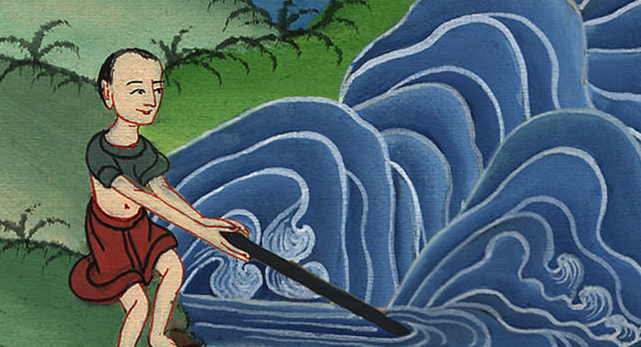 Exodus 14:26
1 Samuel
27Moses stretched out his hand over the sea, and the sea returned to its strength when the morning appeared; and the Egyptians fled against it. Yahweh overthrew the Egyptians in the middle of the sea.
Exodus 14:27
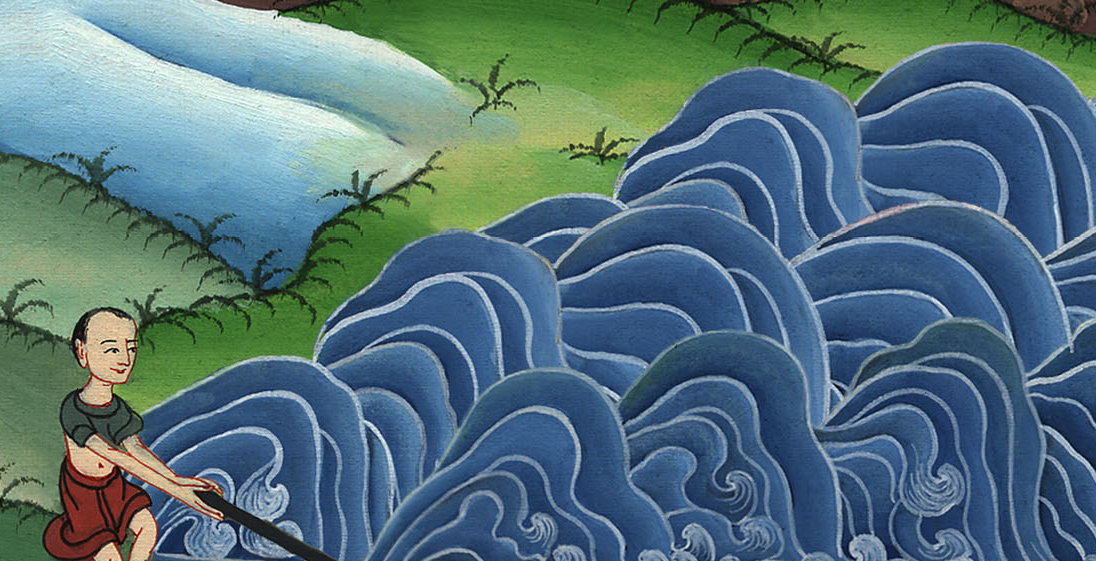 1 Samuel
28The waters returned, and covered the chariots and the horsemen, even all Pharaoh’s army that went in after them into the sea. There remained not so much as one of them.
Exodus 14:28
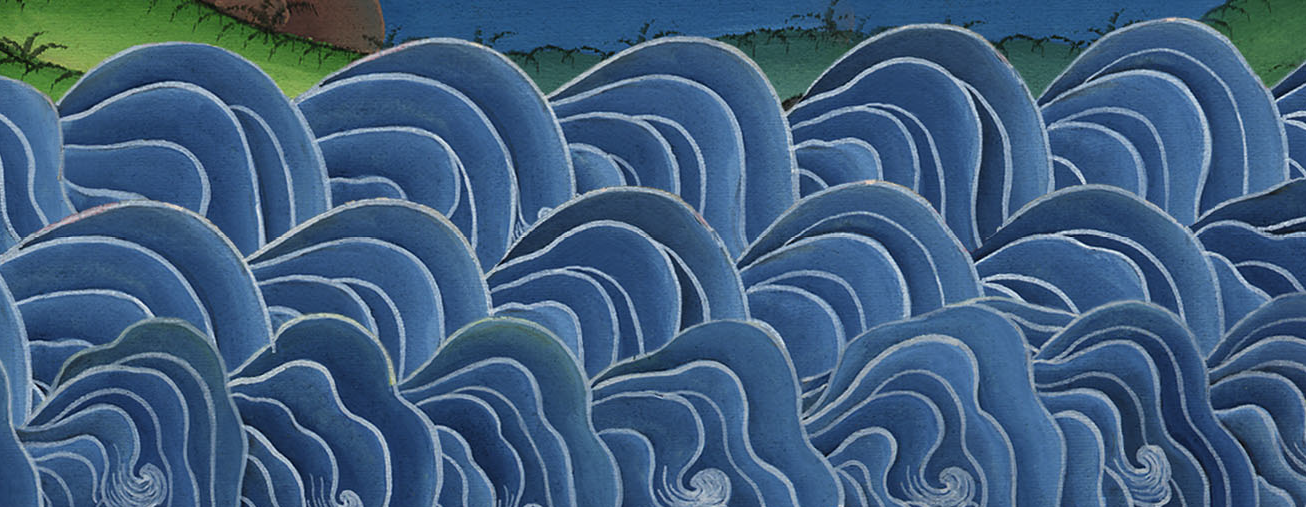 1 Samuel
29But the children of Israel walked on dry land in the middle of the sea, and the waters were a wall to them on their right hand and on their left.
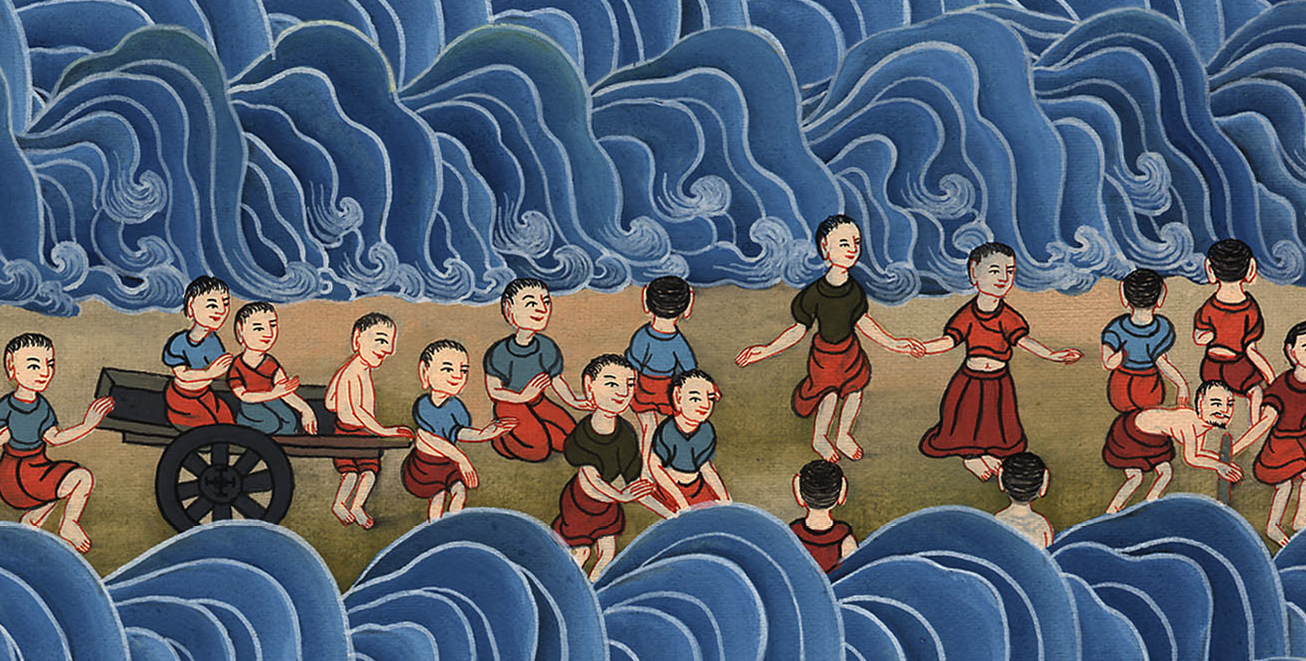 Exodus 14:29
1 Samuel
31Israel saw the great work which Yahweh did to the Egyptians, and the people feared Yahweh; and they believed in Yahweh and in his servant Moses.
Exodus 14:31
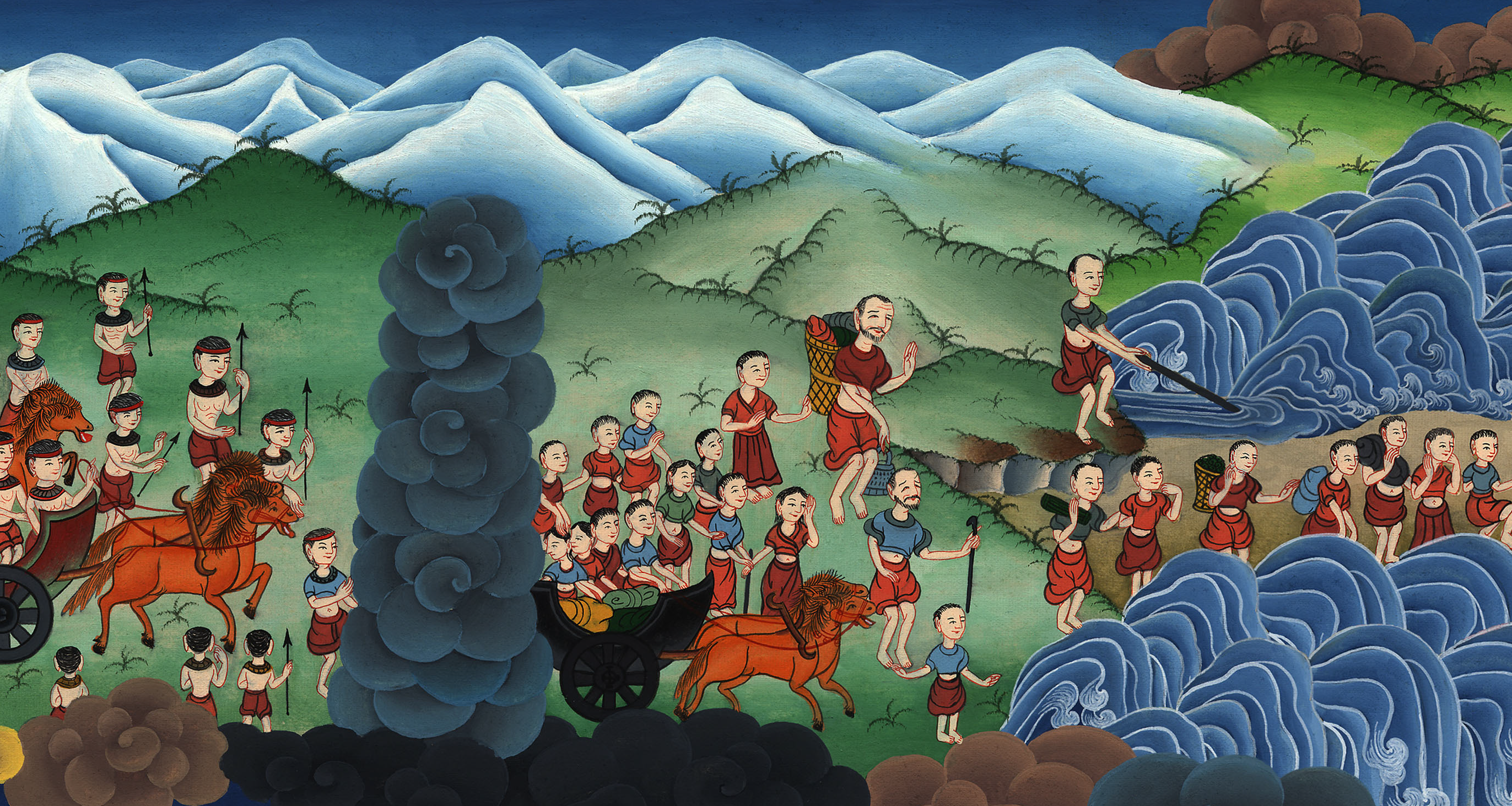